www.HangiSoru.com
3
7
4
=
+
6
5
11
+
=
8
4
12
=
+
3
7
4
=
+
6
5
11
+
=
8
12
4
=
+
7
9
+
=
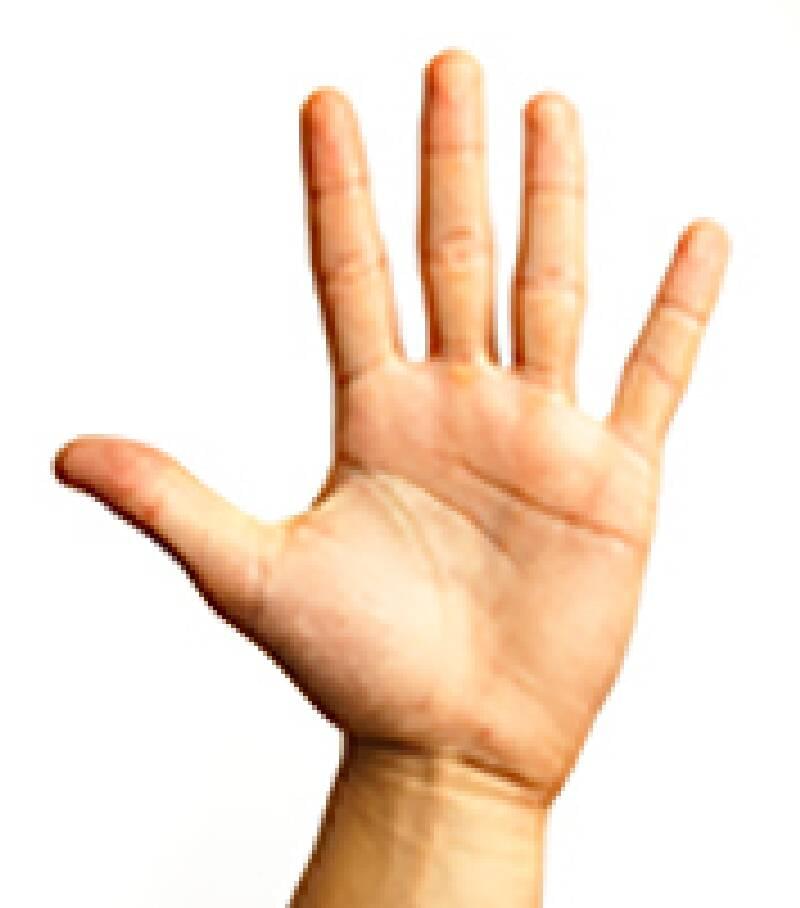 9
8
2
8
12
+
=
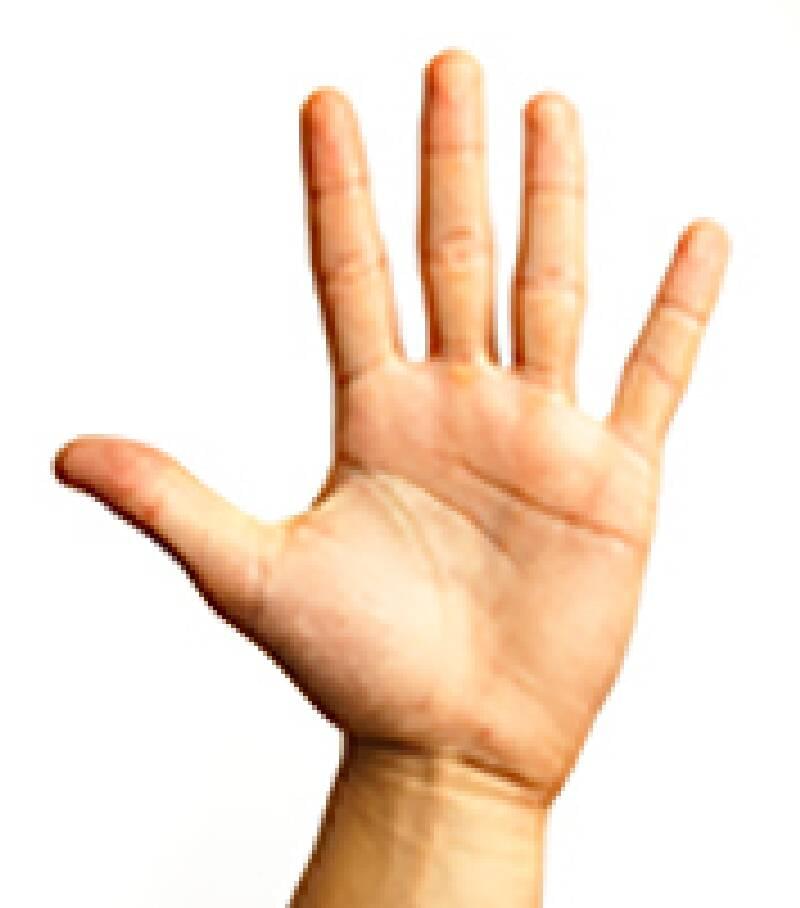 4
5
8
+
=
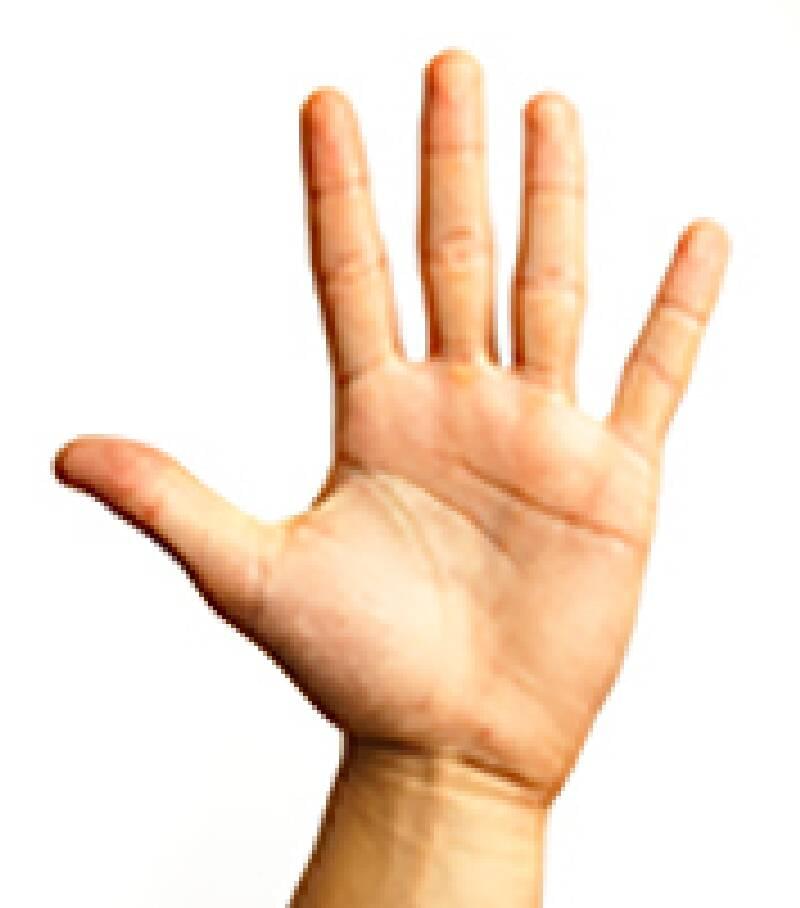 3
6
11
+
=
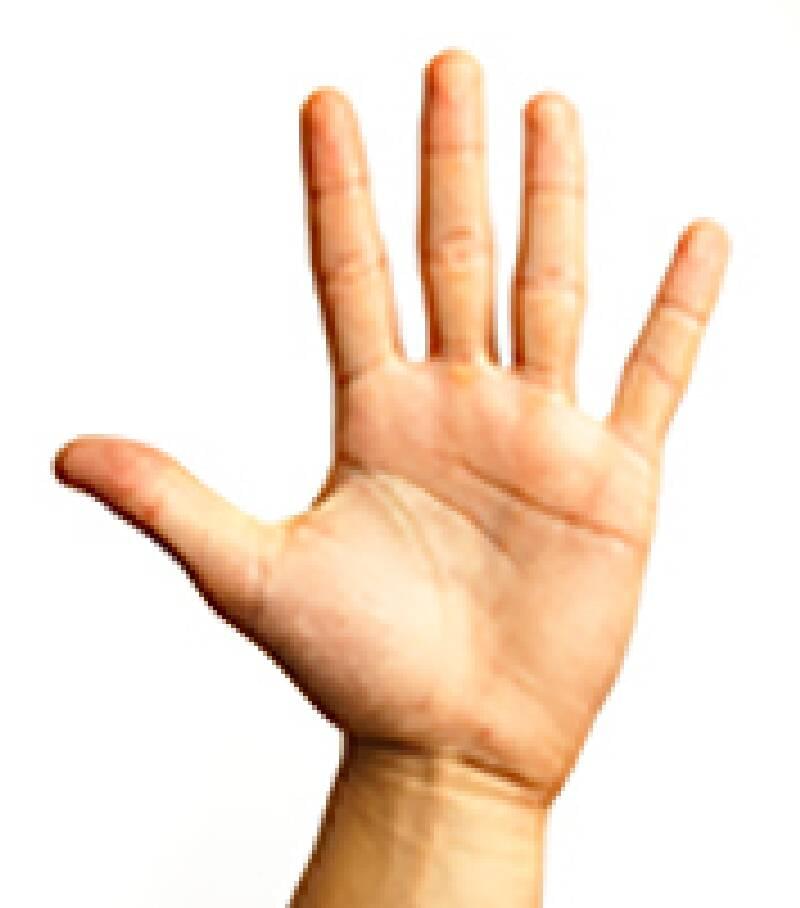 5
8
14
+
=
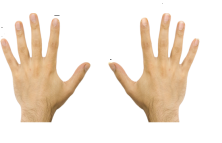 6
5
9
+
=
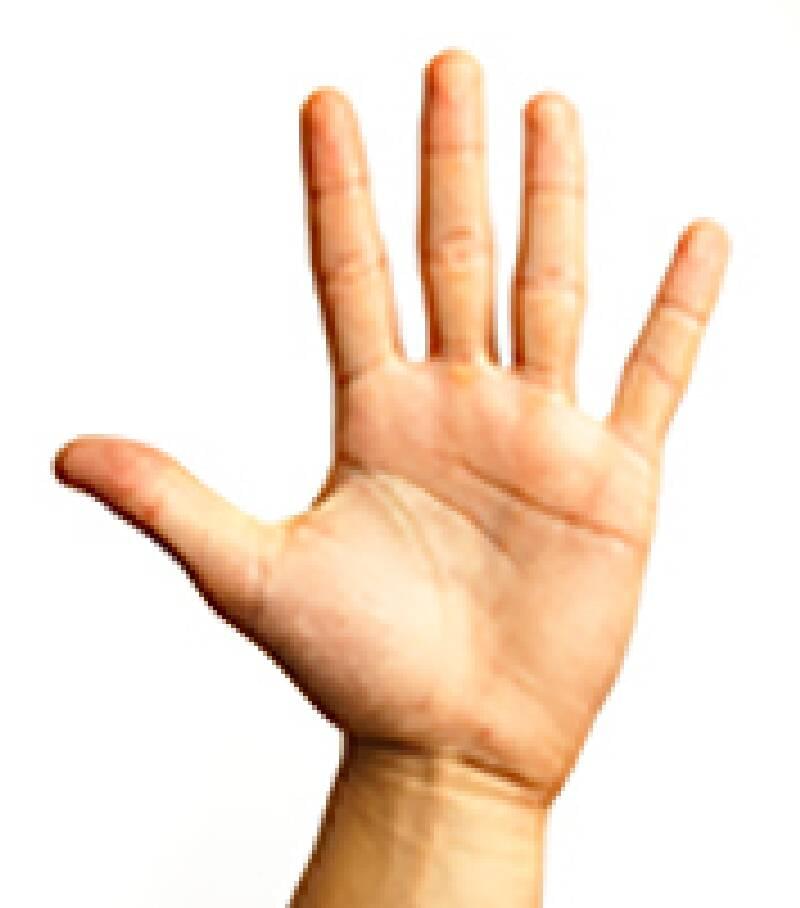 4
7
13
+
=
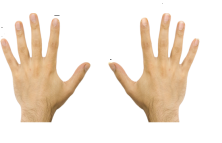 6
8
15
+
=
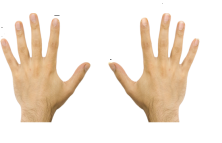 7
9
17
+
=
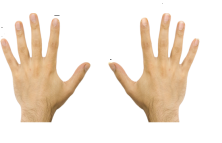 8